การพูดรายงาน
จากการศึกษาค้นคว้า
การเตรียมการนำเสนอ
กำหนดวัตถุประสงค์ของการนำเสนอ
ศึกษาข้อมูลของผู้ฟัง
การนำเสนอข้อเท็จจริงอย่างถูกต้องและครบถ้วน
การเริ่มต้นร่างบทพูด
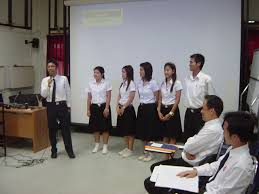 การเตรียมการนำเสนอ (ต่อ)
๕.  การพิจารณาถึงสื่อและวิธีที่ใช้ในการนำเสนอ
๖.  ซักซ้อมการนำเสนอ
๗.  การคำนึงถึงสถานที่นำเสนอ
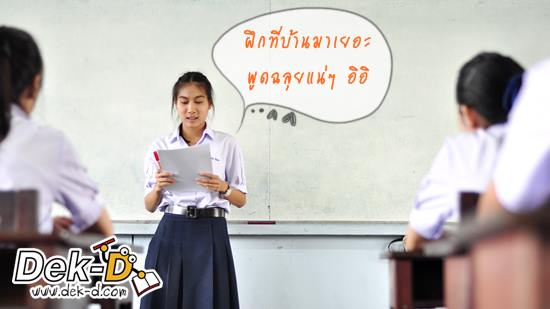 โครงสร้างการนำเสนอ
การเปิดการนำเสนอ
การทำให้ผู้ฟังเข้าใจเนื้อหาสาระที่นำเสนอ
การสรุปการนำเสนอ
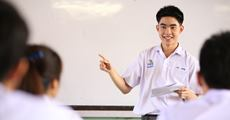 การใช้ท่าทางและวิธีการพูดในการนำเสนอ
เดินเข้าห้องนำเสนออย่างมั่นใจ
การใช้ท่าทางที่มั่นใจและดูเป็นธรรมชาติ
สบตากับผู้ฟัง
รู้จักจังหวะในการพูด
ระวังน้ำเสียงและมารยาทในการพูด
ระวังการแสดงออกทางสีหน้า
ควรแต่งกายให้เหมาะสม
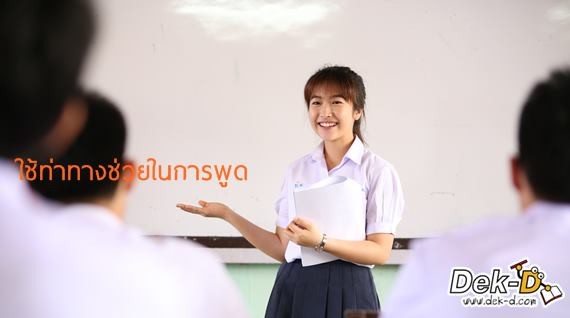 การตอบคำถามจากผู้ฟัง

การจบการนำเสนออย่างสง่างาม
การใช้สื่อในการนำเสนอ
ตัวอักษรต้องมีขนาดใหญ่
ข้อความอ่านง่าย
เลือกใช้ตัวอักษรที่อ่านง่าย  ชัดเจน  สบายตา
จัดลำดับในการนำเสนอให้สมเหตุสมผล
เลือกภาพประกอบการนำเสนอที่เหมาะสม
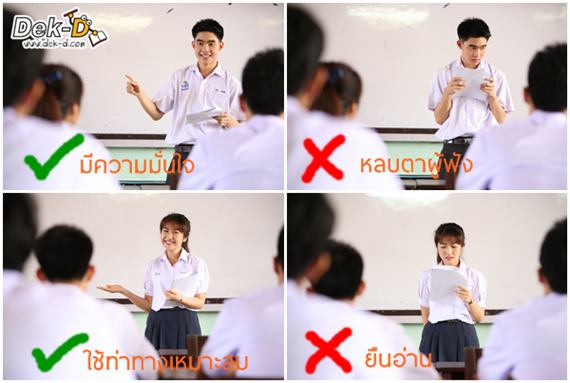 ข้อผิดพลาดที่พบเป็นประจำ
พูดนานเกินเวลา
ไม่ตรวจสอบห้องและอุปกรณ์การนำเสนอ
พูดเร็วเกินไป
ไม่มีปฏิสัมพันธ์กับผู้ฟัง
ภาษากายและคำพูดไม่สอดคล้องกัน
ใช้ภาษากายมากเกินไป
แก้ปัญหาเฉพาะหน้าไม่ได้
สวัสดีค่ะ